TheWhackiton3D printed guitar phone mount
It's time to invest in a guitar phone mount
Already designed in 3D
Already prototyped
Pay $1 per production popout
or buy the copyright and pay off a virtuous sensitive new age boomer's HECS debt
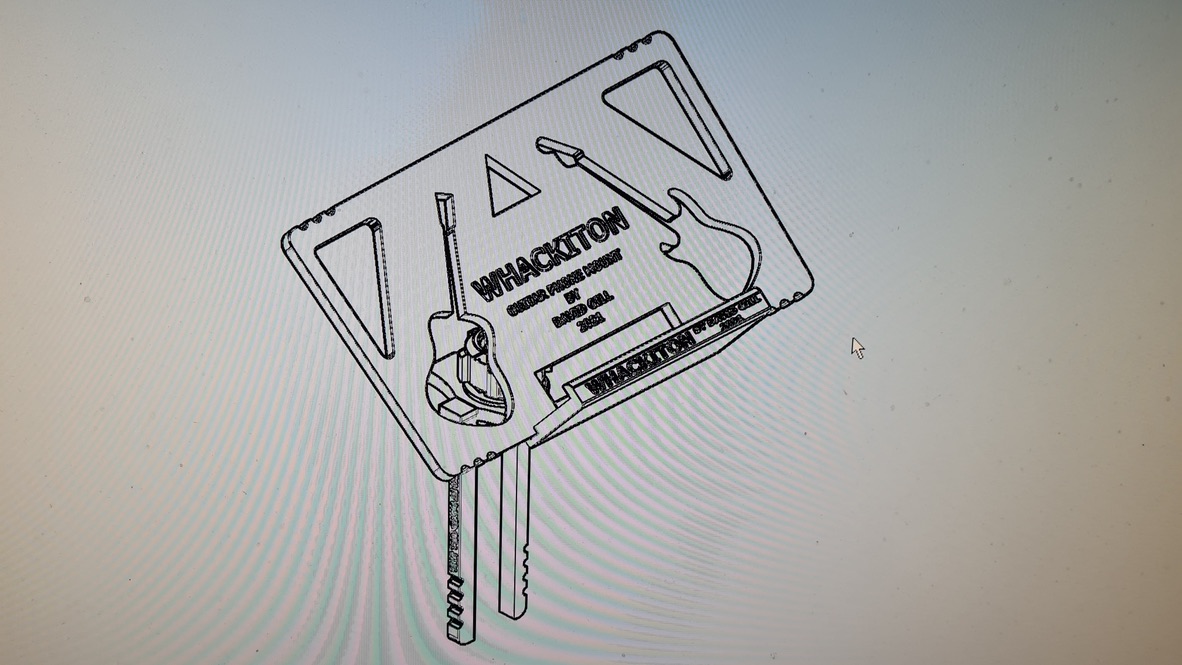 SENSITIVE NEW AGE BOOMER
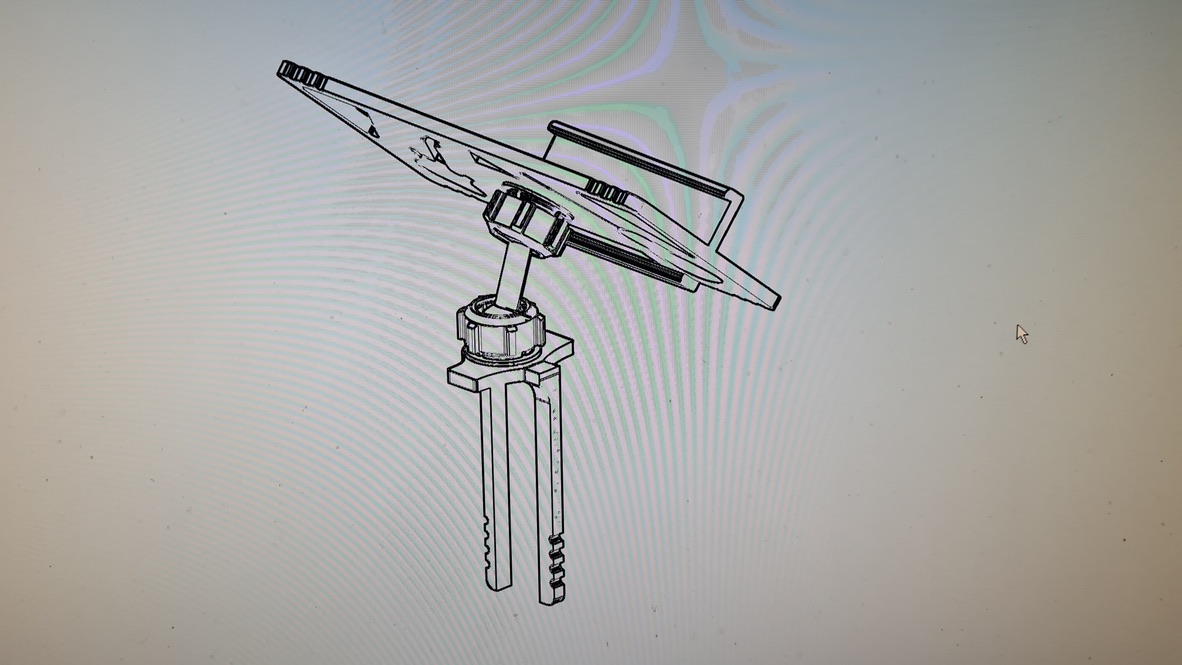 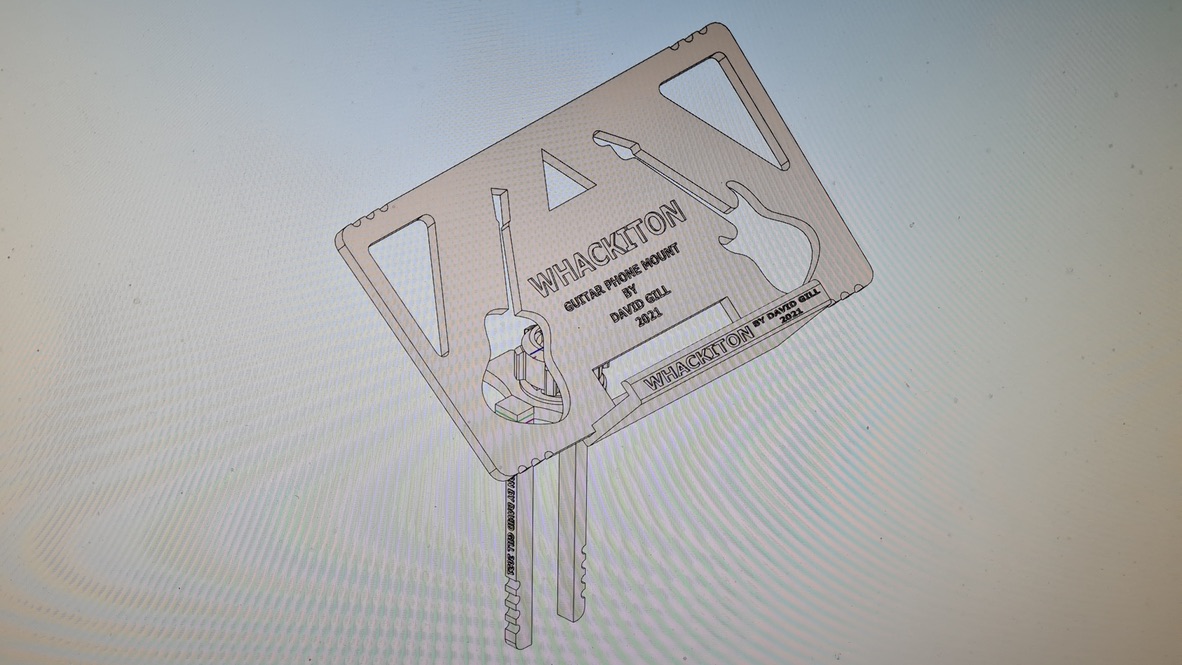 SENSITIVE NEW AGE BOOMER
BY SENSITIVE NEW AGE BOOMER
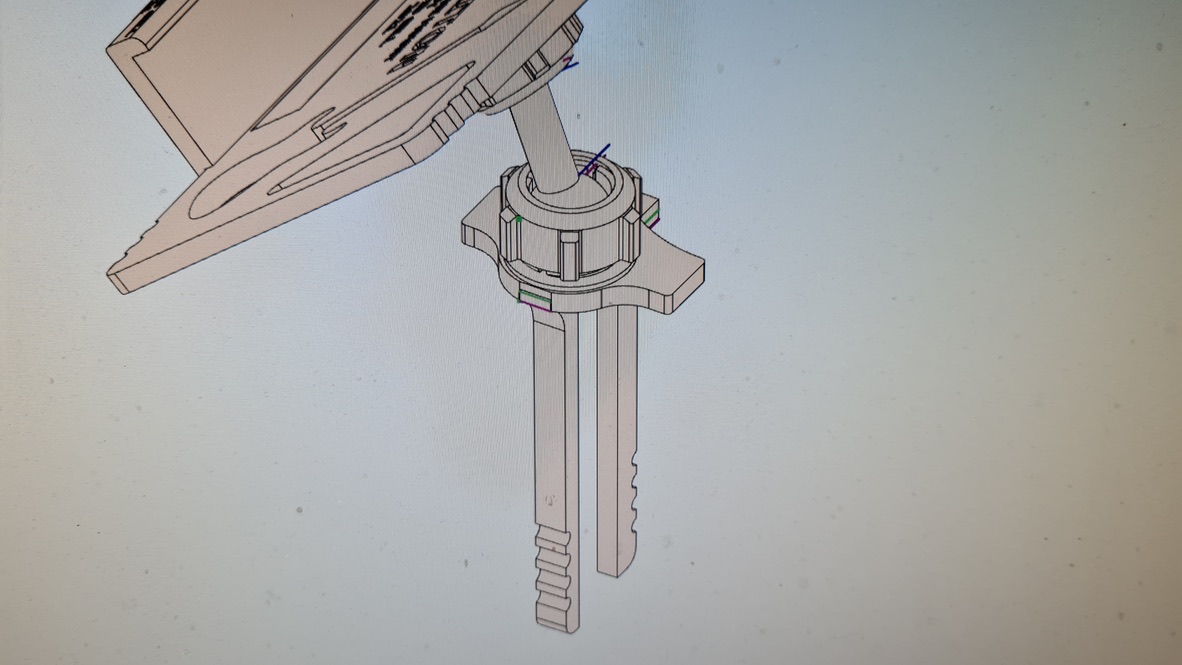 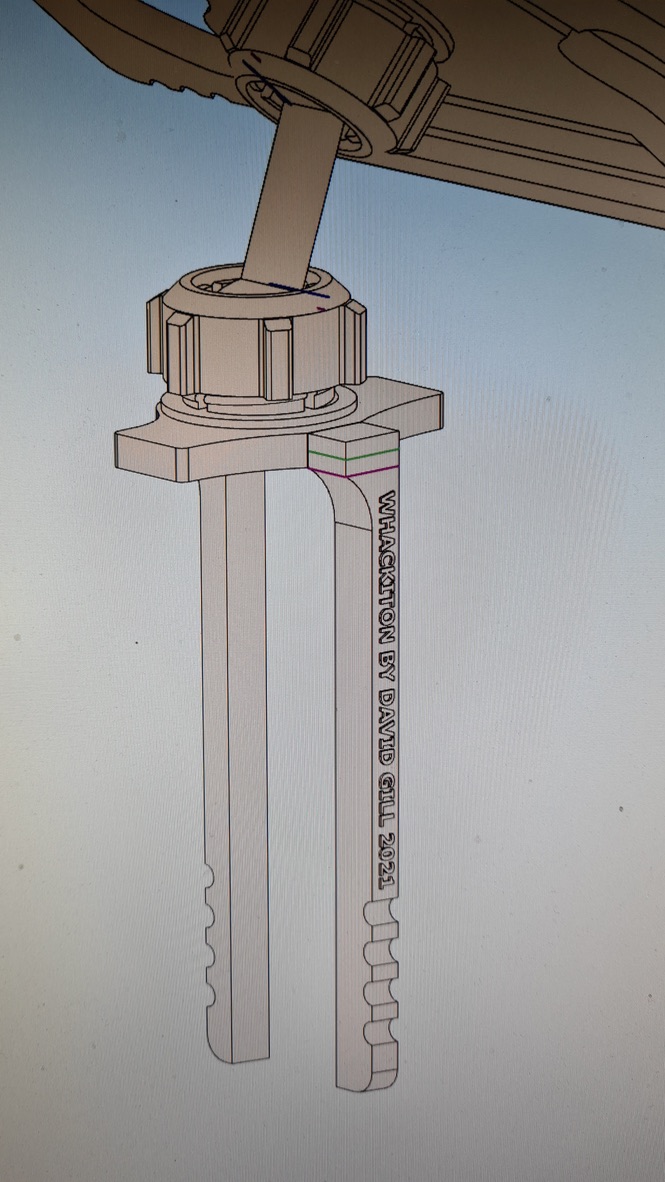 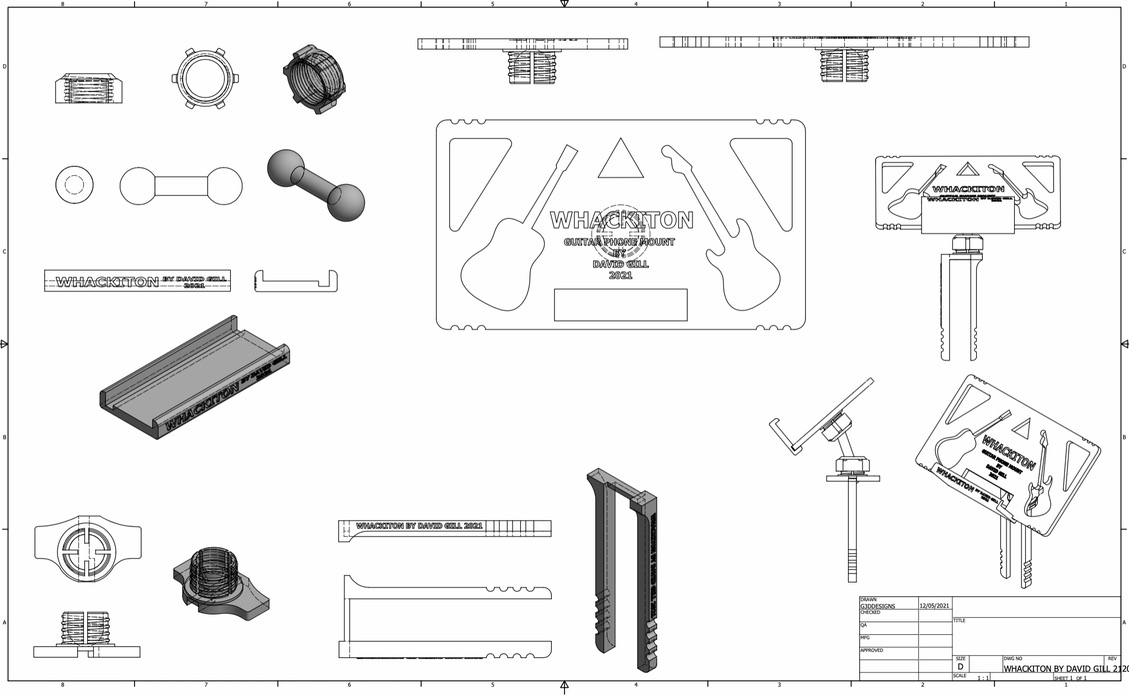 SENSITIVE NEW AGE BOOMER
SENSITIVE NEW AGE BOOMER
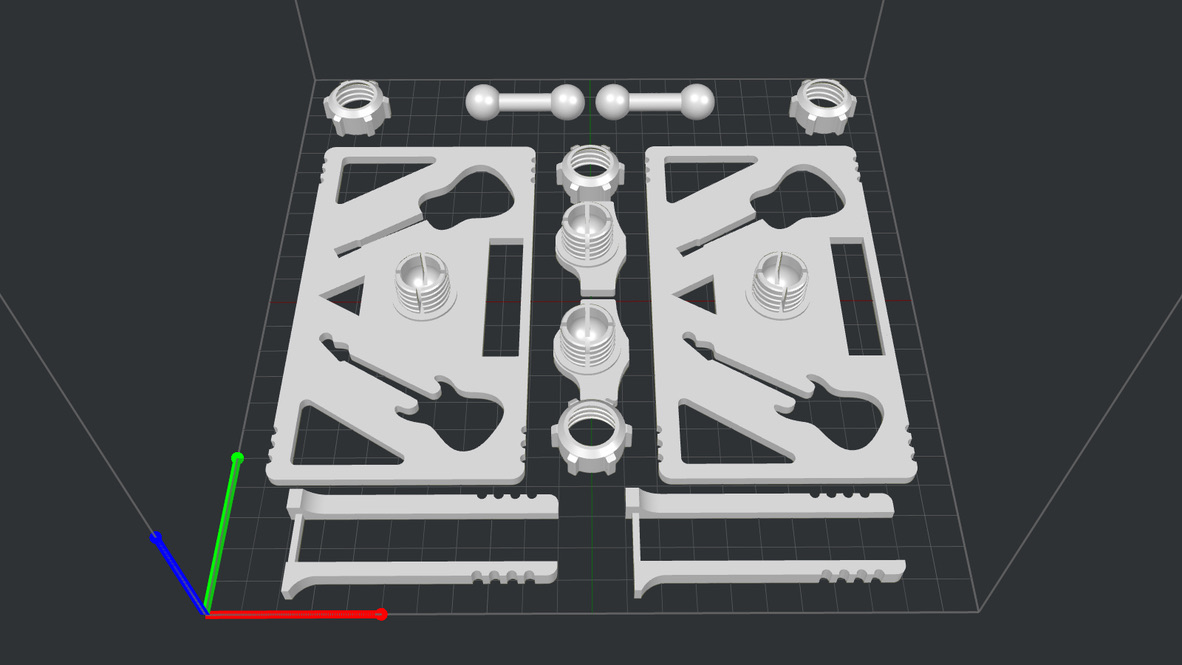 TheWhackiton3D printed guitar phone mount
It's time to invest in a guitar phone mount
Already designed in 3D
Already prototyped
Pay $1 per production popout
or buy the copyright and pay off a virtuous sensitive new age boomer's HECS debt